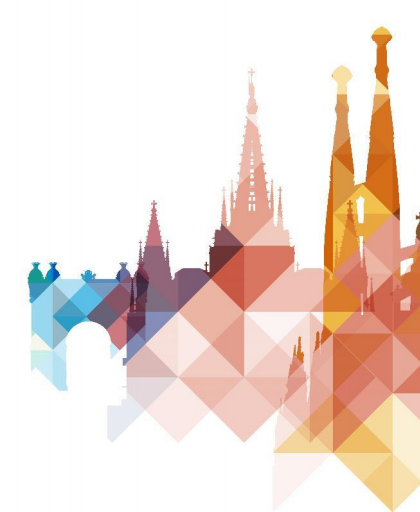 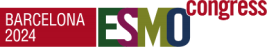 Oncogene-addicted earlier stage NSCLC:


Current standards, debates, and open questions
Laura Mezquita MD, PhD

Hospital Clinic of Barcelona, Spain
Translational Genomics in Solid Tumors Group I MECA (Environment & Cancer), IDIBAPS  University of Barcelona
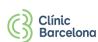 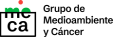 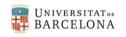 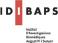 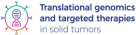 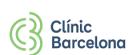 DECLARATION OF INTERESTS
DR. MEZQUITA

	      Lectures and educational activities:
o Bristol-Myers Squibb,AstraZeneca, Roche, Takeda, Radonova, Janssen, MSD
	     Consulting, advisory role:
o Roche, Takeda, AstraZeneca, Janssen, MSD
	      Research Grants:
o Amgen, Inivata, Gilead, AstraZeneca
	      Travel, Accommodations, Expenses:
o Bristol-Myers Squibb, Roche, Takeda, AstraZeneca, Janssen
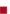 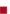 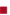 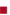 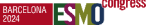 Dr. Laura Mezquita
Content of this presentation is copyright and responsibility of the author. Permission is required for re-use.
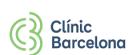 Learning points
1. Current therapeutic strategy in oncogene-addicted earlier stage NSCLC
-  Neo/Adjuvant therapy in EGFRm NSCLC
-  Neo/Adjuvant therapy in ALK+ NSCLC
-  Consolidation in EGFRmin NSCLC
2. Debates & open questions
-  Patient/Treatment selection?
-  Treatment at PD?


- Clinical development & biomarkers …
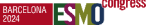 Dr. Laura Mezquita
Content of this presentation is copyright and responsibility of the author. Permission is required for re-use.
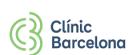 Learning points
1. Current therapeutic strategy in oncogene-addicted earlier stage NSCLC
-  Neo/Adjuvant therapy in EGFRm NSCLC
-  Neo/Adjuvant therapy in ALK+ NSCLC
-  Consolidation in EGFRmin NSCLC
2. Debates & open questions
-  Patient/Treatment selection?
-  Treatment at PD?


- Clinical development & biomarkers …
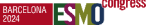 Dr. Laura Mezquita
Content of this presentation is copyright and responsibility of the author. Permission is required for re-use.
35,9%                    8,9%
63,7%
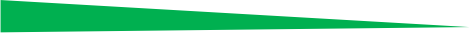 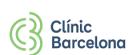 Earlier stage in NSCLC
“Early stage”, but …
Stage IV
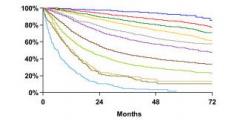 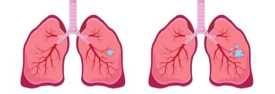 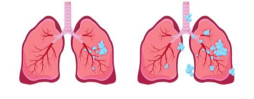 IASLC Staging
Lung Cancer
Program
53%
21%
22%
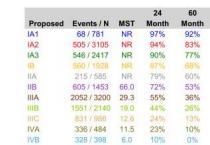 cases
% of
Risk of         recurrence
rate
Survival
5 yrs
https://seer.cancer.gov/statfacts/html/lungb.html; Goldstraw P, etal J ThoracOncol 2016

Dr. Laura Mezquita                                                                                  Content of this presentation is copyright and responsibility of the author. Permission is required for re-use.
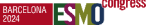 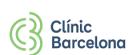 Management of earlier stage NSCLC
Resection
Neoadjuvant
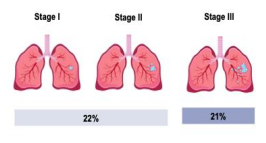 Treatment selection
Resection
Neoadjuvant
Adjuvant
Stage  IB-IIIA





Stage  III
Resection
Adjuvant
CHEMORADIATION
Consolidation
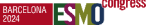 Dr. Laura Mezquita
Content of this presentation is copyright and responsibility of the author. Permission is required for re-use.
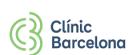 Neo/Adjuvantchemo: “Classical” SoC
NEOADJUVANT chemotherapy
ADJUVANT chemotherapy
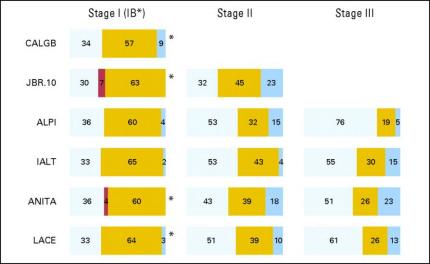 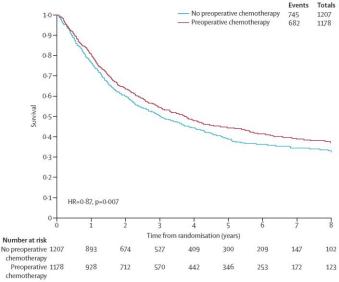 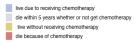 Pisters KMW, etal J Clin Oncol 2006; NSCLC Meta-analysis Collaborative Group, Lancet Oncol 20214

Content of this presentation is copyright and responsibility of the author. Permission is required for re-use.
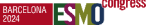 Dr. Laura Mezquita
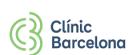 Immunotherapy: New SoC in earlier stage NSCLC
AEGEAN, perioperative treatment
NADIM, perioperative treatment
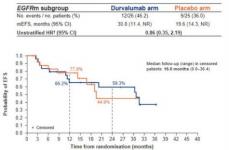 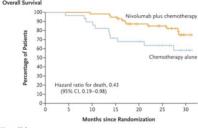 BUT …
↓ benefit in driver pop
Wild  type
RWD, durvalumab consolidation
PACIFIC, durvalumab consolidation
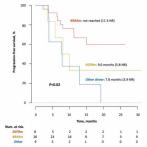 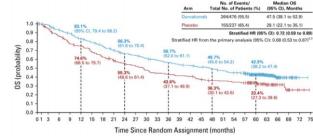 Provencio M, et al NEJM 2023, Spigel D, etalJ Clin Oncol 2022; Riudavets, M etal, Eur J Cancer 2022, HarpoleD, WCLC 2023

Content of this presentation is copyright and responsibility of the author. Permission is required for re-use.
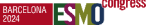 Dr. Laura Mezquita
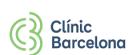 Targeted therapy in earlier stage NSCLC
The sooner the better?
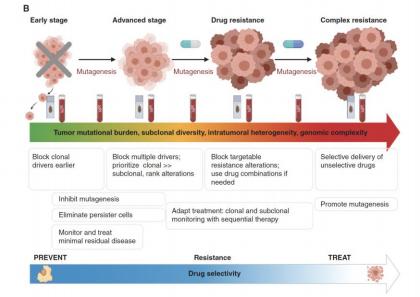 Targeted therapies in advanced NSCLC
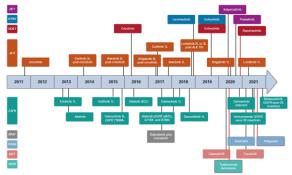 Aldea M, et al, Cancer Discov 2021, Tan, etalJCO 2022

Content of this presentation is copyright and responsibility of the author. Permission is required for re-use.
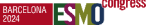 Dr. Laura Mezquita
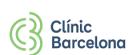 Neo/Adjuvant therapy in earlier stage
Oncogene-addicted NSCLC
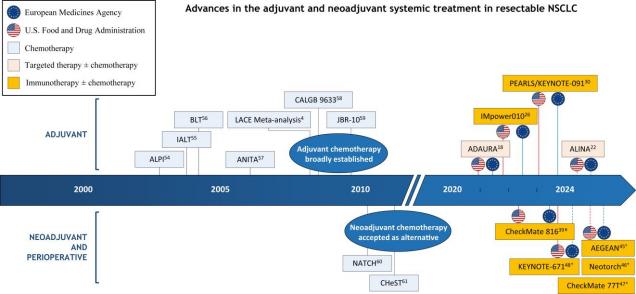 EGFR
LAURA
ADAURA
ALINA
ALK
Houda I et al. Lancet Reg Health Eur2024

Content of this presentation is copyright and responsibility of the author. Permission is required for re-use.
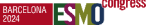 Dr. Laura Mezquita
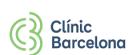 Learning points
1. Current therapeutic strategy in oncogene-addicted earlier stage NSCLC
-  Neo/Adjuvant therapy in EGFRm NSCLC
-  Neo/Adjuvant therapy in ALK+ NSCLC
-  Consolidation in EGFRmin NSCLC
2. Debates & open questions
-  Patient/Treatment selection?
-  Treatment at PD?


- Clinical development & biomarkers …
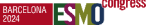 Dr. Laura Mezquita
Content of this presentation is copyright and responsibility of the author. Permission is required for re-use.
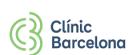 ADJUVANT Therapy in EGFRm NSCLC
1st gen. EGFR-TKI – DFS improvement – not in OS




Phase III -  EGFR -TKI
O’Brien, ASCO 2015, Zhong, Lancet Oncol 2018, Zhong JCO 2020, Wu NEJM 2020, Tada, JCO 2021, He j, Lancet Res Med 2021

Content of this presentation is copyright and responsibility of the author. Permission is required for re-use.
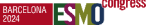 Dr. Laura Mezquita
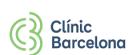 ADJUVANT Therapy in EGFRm NSCLC
Osimertinibadjuvant
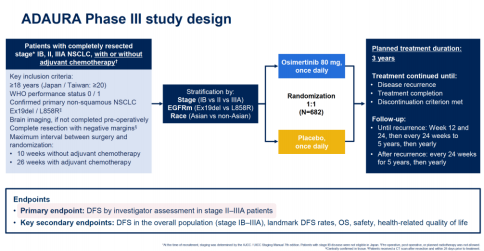 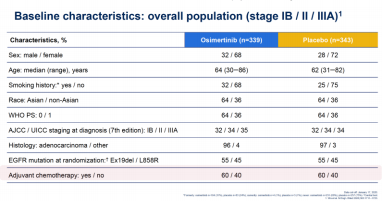 Herbstetal, ASCO 2023; Tsuboietal, NEJM 2023

Content of this presentation is copyright and responsibility of the author. Permission is required for re-use.
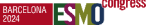 Dr. Laura Mezquita
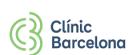 ADJUVANT Therapy in EGFRm NSCLC
Primary endpoint - Improved DFS
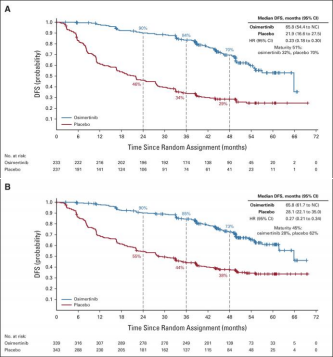 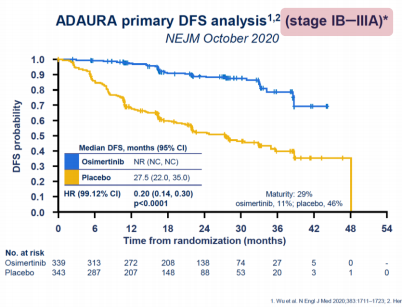 Stage II - IIIA
Updated analysis
Stage IB - IIIA
Herbstetal, ASCO 2023; Tsuboietal, NEJM 2023

Content of this presentation is copyright and responsibility of the author. Permission is required for re-use.
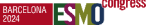 Dr. Laura Mezquita
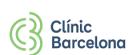 ADJUVANT Therapy in EGFRm NSCLC
Secondary endpoint - Improved OS
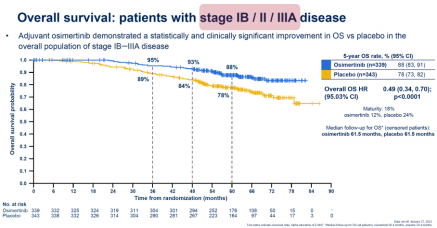 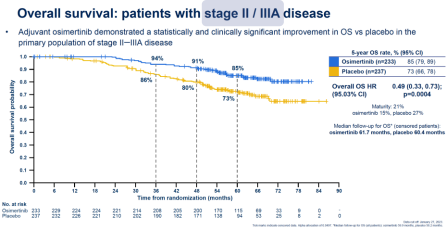 Herbstetal, ASCO 2023; Tsuboietal, NEJM 2023

Content of this presentation is copyright and responsibility of the author. Permission is required for re-use.
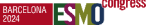 Dr. Laura Mezquita
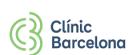 ADJUVANT Therapy in EGFRm NSCLC
OS benefit by stage
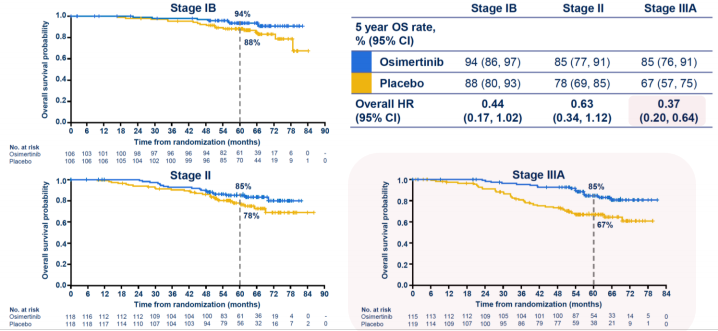 Herbstetal, ASCO 2023; Tsuboietal, NEJM 2023

Content of this presentation is copyright and responsibility of the author. Permission is required for re-use.
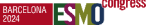 Dr. Laura Mezquita
↓ CNS PD
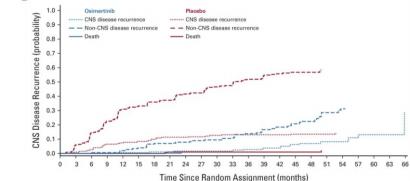 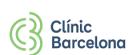 ADJUVANT Therapy in EGFRm NSCLC


Secondary endpoint – Improved CNS outcomes
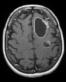 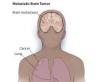 Intracranial PD   KEY ENDPOINT
CNS - DFS                                                                                  CNS - Recurrence
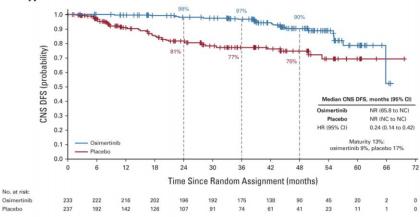 Herbstetal,JCO 2023

Content of this presentation is copyright and responsibility of the author. Permission is required for re-use.
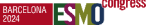 Dr. Laura Mezquita
DFS
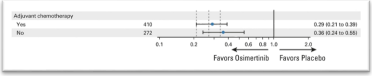 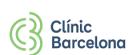 ADJUVANT Therapy in EGFRm NSCLC
Adjuvant chemotherapy?
Adjuvantchemo (60%)
NO adjuvantchemo (40%)
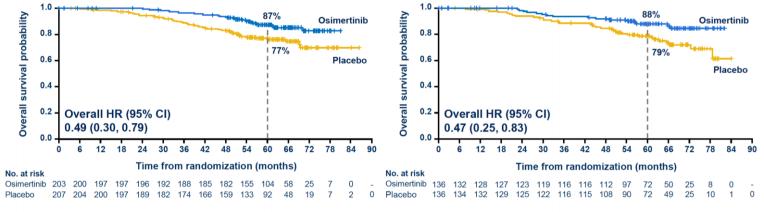 Herbstetal, ASCO 2023; HerbstJCO 2023; Tsuboietal, NEJM 2023

Content of this presentation is copyright and responsibility of the author. Permission is required for re-use.
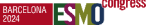 Dr. Laura Mezquita
91% of patients
	   33 variants per panel
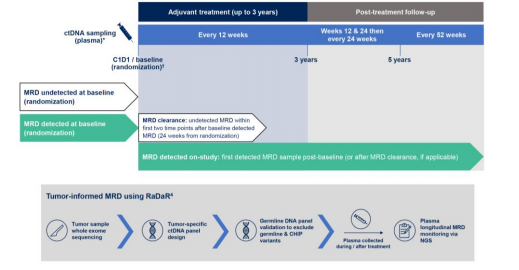 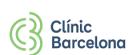 ADJUVANT Therapy in EGFRm NSCLC
MRD - Molecular residual disease
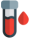 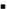 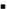 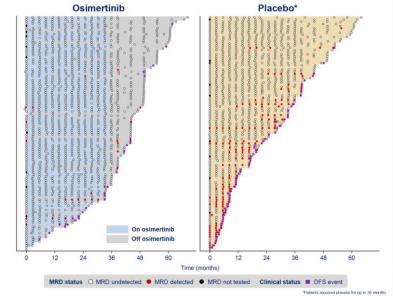 Exploratory endpoint – Feasibility of MRD – during/after adjuvantT
49%
MRD+
13%    MRD+
John T, ASCO 2024

Content of this presentation is copyright and responsibility of the author. Permission is required for re-use.
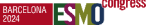 Dr. Laura Mezquita
8%
detected
MRD
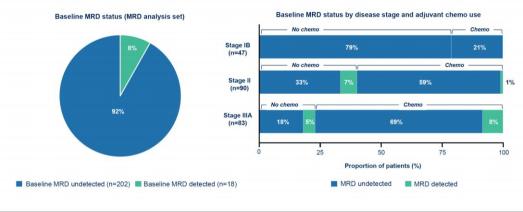 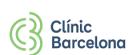 ADJUVANT Therapy in EGFRm NSCLC
MRD - Molecular residual disease
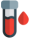 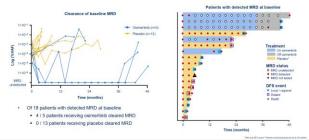 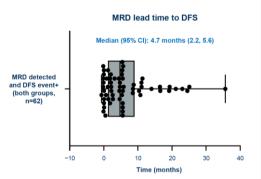 John T, ASCO 2024

Content of this presentation is copyright and responsibility of the author. Permission is required for re-use.
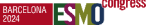 Dr. Laura Mezquita
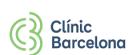 ADJUVANT Therapy in EGFRm NSCLC
Osimertinib x 3 years
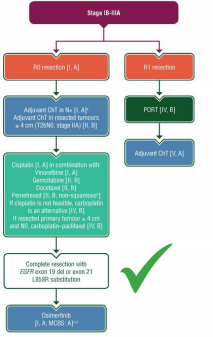 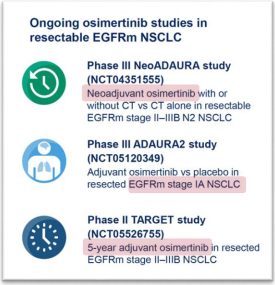 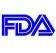 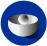 Current SoC for patients with
NSCLC stage IB-IIIA after resection,
regardless of prior adjuvant
chemotherapy use
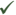 Herbstetal, ASCO 2023; HerbstJCO 2023; Tsuboietal, NEJM 2023

Content of this presentation is copyright and responsibility of the author. Permission is required for re-use.
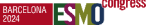 Dr. Laura Mezquita
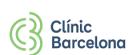 NEOADJUVANT Therapy in EGFRm NSCLC


Osimertinib
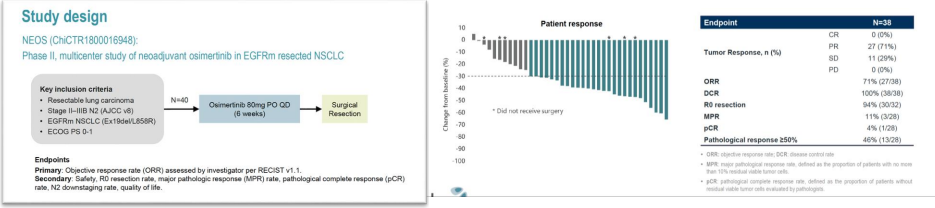 N= 88 screened
71,1% ORR
-        11% MPR
-        4% pCR
LyuC, ELCC 2023

Content of this presentation is copyright and responsibility of the author. Permission is required for re-use.
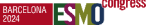 Dr. Laura Mezquita
RBM10 Loss-of-function mut.
identified in non-responders
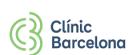 NEOADJUVANT Therapy in EGFRm NSCLC
Osimertinib

Median DFS = 32,4 mo (95% CI 25.9-NR)
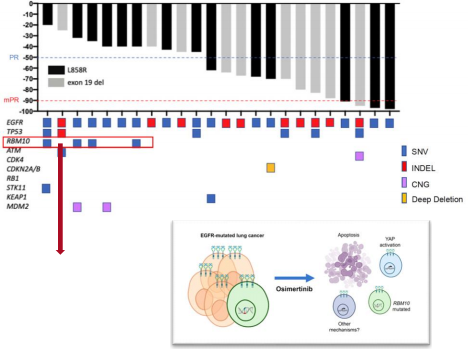 48% ORR    0% pCR
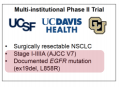 Median time = 56 days
MPR = 15%
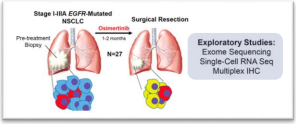 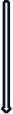 N= 24 completed surgery (R0)
	   N= 3 converted to CT-RT (1 PD)
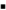 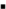 AredoJV,  ASCO 2023
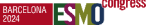 Dr. Laura Mezquita
Content of this presentation is copyright and responsibility of the author. Permission is required for re-use.
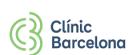 Learning points
1. Current therapeutic strategy in oncogene-addicted earlier stage NSCLC
-  Neo/Adjuvant therapy in EGFRm NSCLC
-  Neo/Adjuvant therapy in ALK+ NSCLC
-  Consolidation in EGFRmin NSCLC
2. Debates & open questions
-  Patient/Treatment selection?
-  Treatment at PD?


- Clinical development & biomarkers …
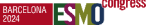 Dr. Laura Mezquita
Content of this presentation is copyright and responsibility of the author. Permission is required for re-use.
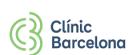 ADJUVANT Therapy in ALK+ NSCLC
Alectinib
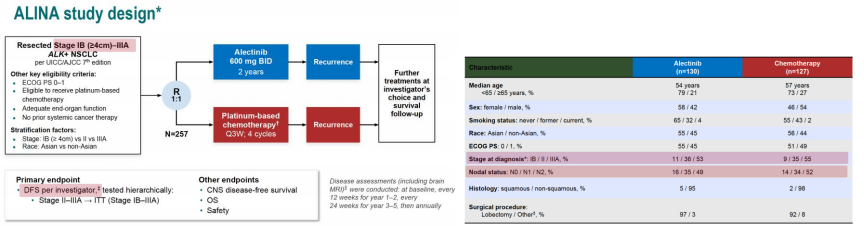 Solomon BJ, ESMO 2023

Content of this presentation is copyright and responsibility of the author. Permission is required for re-use.
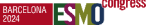 Dr. Laura Mezquita
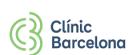 ADJUVANT Therapy in ALK+ NSCLC
Alectinib – DFS primary endpoint
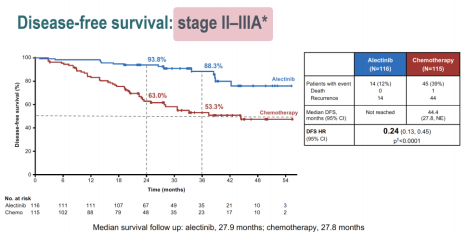 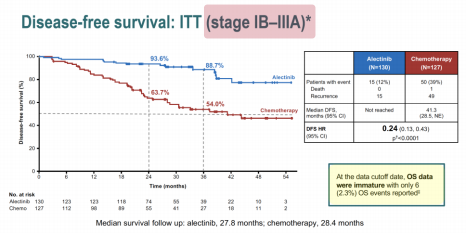 Solomon BJ, ESMO 2023

Content of this presentation is copyright and responsibility of the author. Permission is required for re-use.
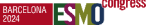 Dr. Laura Mezquita
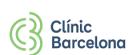 ADJUVANT Therapy in ALK+ NSCLC
Alectinib – DFS primary endpoint
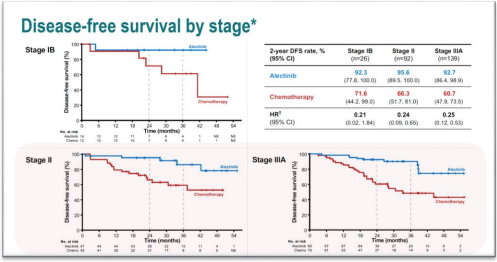 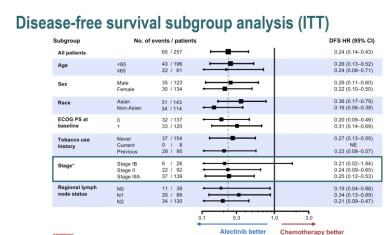 Solomon BJ, ESMO 2023

Content of this presentation is copyright and responsibility of the author. Permission is required for re-use.
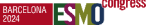 Dr. Laura Mezquita
CNS protection?
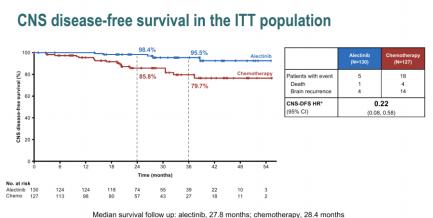 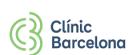 ADJUVANT Therapy in ALK+ NSCLC


Alectinib – CNS disease
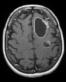 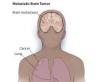 Intracranial PD   KEY ENDPOINT
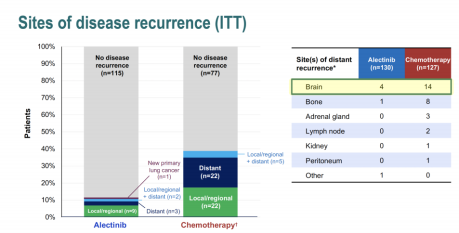 Solomon BJ, ESMO 2023

Content of this presentation is copyright and responsibility of the author. Permission is required for re-use.
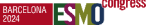 Dr. Laura Mezquita
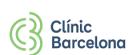 ADJUVANT Therapy in ALK+ NSCLC
Alectinibx 3 years
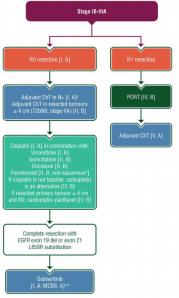 ALK+
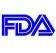 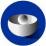 ALECTINIB
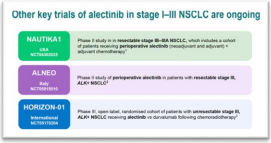 Survival data  not mature (!)
Improved DFS for patients
with NSCLC stage IB-IIIA
after resection, with no
prior adjuvantchemo
Perioperative?
	     Consolidation?
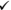 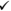 Herbstetal, ASCO 2023; HerbstJCO 2023; Tsuboietal, NEJM 2023

Content of this presentation is copyright and responsibility of the author. Permission is required for re-use.
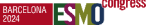 Dr. Laura Mezquita
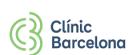 NEO/ADJUVANT Therapy in ALK+ NSCLC
Alectinib
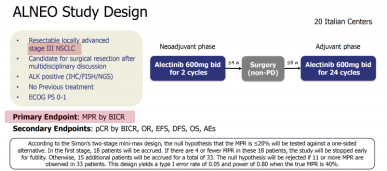 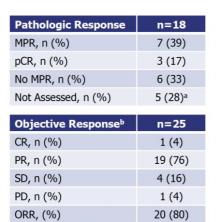 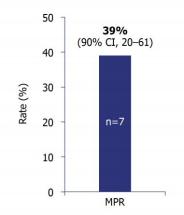 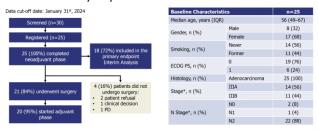 N= 18 (86%) completed surgery (R0)
	   N= 4 no radical surgery
	   N= 20 received adjuvantalectinib
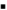 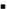 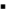 Leonetti A, WCLC 2024

Content of this presentation is copyright and responsibility of the author. Permission is required for re-use.
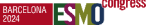 Dr. Laura Mezquita
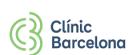 NEO/ADJUVANT Therapy in NSCLC
Other driver alterations
LCMC Leader study, neoadjuvant                                                      NAUTIKA study, perioperative
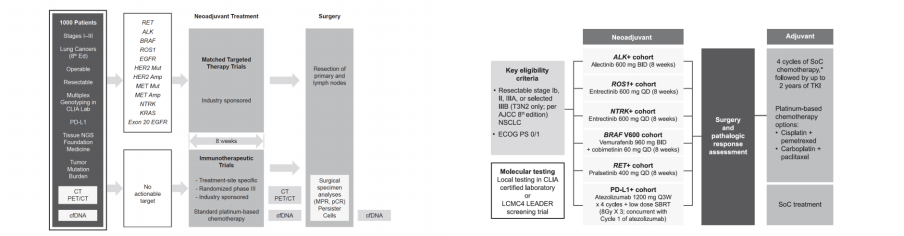 Lee JM, et al,JTO 2023


Content of this presentation is copyright and responsibility of the author. Permission is required for re-use.
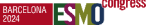 Dr. Laura Mezquita
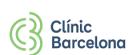 Learning points
1. Current therapeutic strategy in oncogene-addicted earlier stage NSCLC
-  Neo/Adjuvant therapy in EGFRm NSCLC
-  Neo/Adjuvant therapy in ALK+ NSCLC
-  Consolidation in EGFRmin NSCLC
2. Debates & open questions
-  Patient/Treatment selection?
-  Treatment at PD?


- Clinical development & biomarkers …
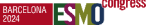 Dr. Laura Mezquita
Content of this presentation is copyright and responsibility of the author. Permission is required for re-use.
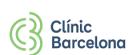 CONSOLIDATION Therapy in EGFRm NSCLC
PACIFIC mPFS = HR, 0.55; 95% CI,     0.45 to 0.68; median, 16.9 v 5.6 mo.)
Durvalumab after chemoradiation
CONSOLIDATION: NO benefit of durvalumab, with high frequency of irAEsin EGFRm population
Retrospective cohort, n=8 EGFRm
Retrospective cohort, n=37 EGFRm
PACIFIC Post Hoc analysis, n=35 EGFRm
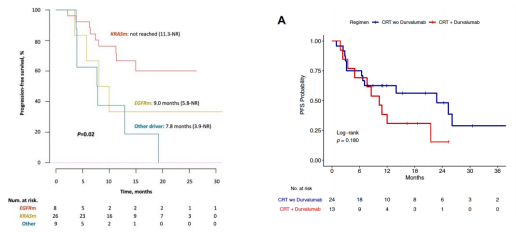 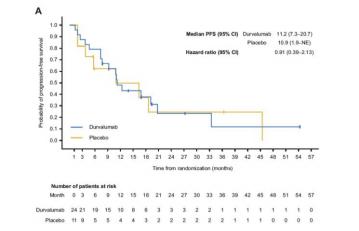 durvalumab



durvalumab
durvalumab
Riudavets M, EJC 2022, AredoJV, JTO 2021 Naidoo, JTO 2023

Content of this presentation is copyright and responsibility of the author. Permission is required for re-use.
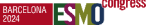 Dr. Laura Mezquita
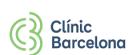 CONSOLIDATION Therapy in EGFRm NSCLC
Osimertinib after chemoradiation
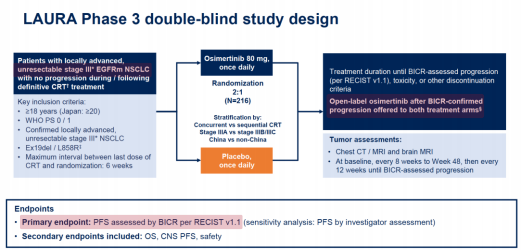 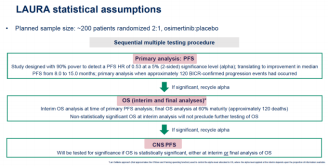 Ramalingam, ASCO 2024; LuS, NEJM 2024

Content of this presentation is copyright and responsibility of the author. Permission is required for re-use.
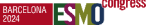 Dr. Laura Mezquita
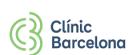 CONSOLIDATION Therapy in EGFRm NSCLC
Osimertinib after chemoradiation
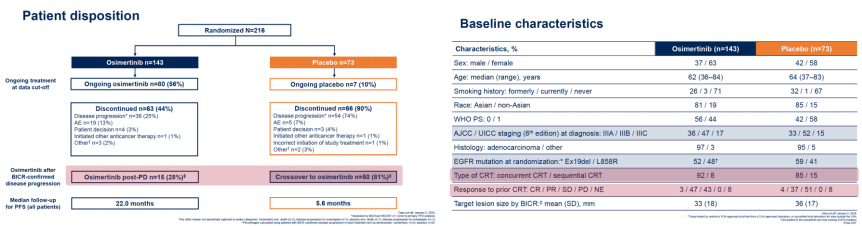 Ramalingam, ASCO 2024; LuS, NEJM 2024

Content of this presentation is copyright and responsibility of the author. Permission is required for re-use.
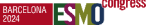 Dr. Laura Mezquita
Osimertinib – 38,9 mo




Placebo - 7,3 mo
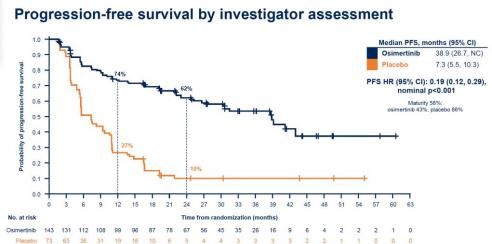 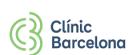 CONSOLIDATION Therapy in EGFRm NSCLC
Primary endpoint – PFS
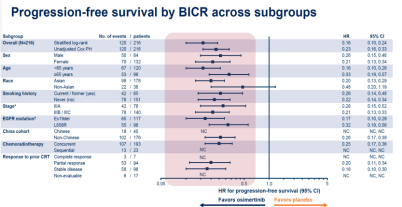 Ramalingam, ASCO 2024; LuS, NEJM 2024

Content of this presentation is copyright and responsibility of the author. Permission is required for re-use.
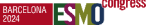 Dr. Laura Mezquita
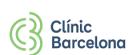 CONSOLIDATION Therapy in EGFRm NSCLC
Secondary endpoints – Response & OS
RESPONSE by BICR
OS not mature
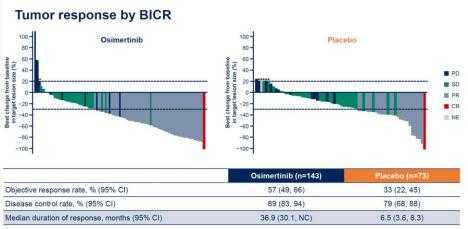 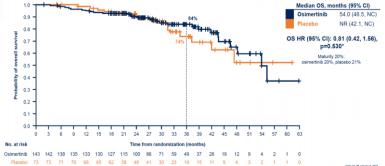 ORR - 57%                                                   ORR - 33%
Placebo arm - 81% crossover to osimertinib  Osimertinib arm - 28% osimertinib postPD
Ramalingam, ASCO 2024; LuS, NEJM 2024

Content of this presentation is copyright and responsibility of the author. Permission is required for re-use.
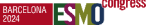 Dr. Laura Mezquita
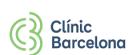 CONSOLIDATION Therapy in EGFRm NSCLC
Recurrence
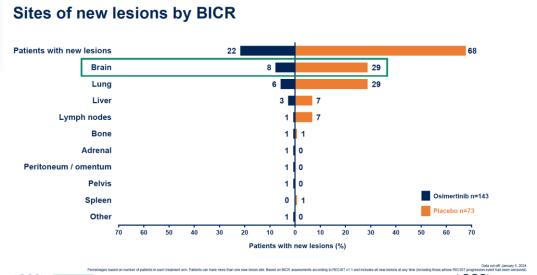 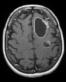 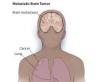 Intracranial PD
KEY FACTOR
Ramalingam, ASCO 2024; LuS, NEJM 2024

Content of this presentation is copyright and responsibility of the author. Permission is required for re-use.
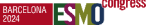 Dr. Laura Mezquita
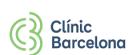 CONSOLIDATION Therapy in EGFRm NSCLC
Osimertinib after chemoradiation
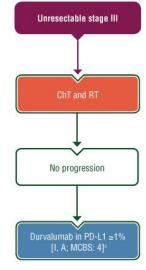 Improved PFS in unresectable
stage III EGFRm NSCLC after
definitive chemoradiation
EGFRm
OSIMERTINIB
?
Survival data not mature (!)
	  Optimal treatment duration?
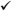 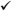 Ramalingam, ASCO 2024; LuS, NEJM 2024 Hendriks L et al, AnnOncol 2023

Content of this presentation is copyright and responsibility of the author. Permission is required for re-use.
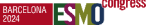 Dr. Laura Mezquita
HORIZON 01 study design
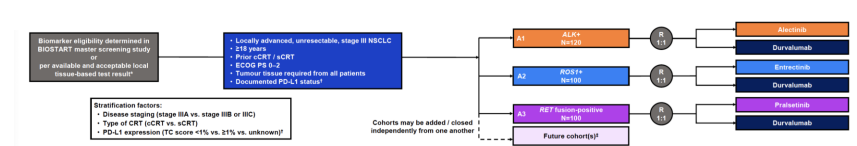 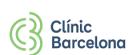 CONSOLIDATION Therapy in other populations


ALK, ROS1, RET and beyond
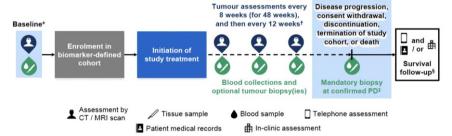 Assessments
& tissue/blood
biomarkers
Paz-Ares , ELCC 2023

Content of this presentation is copyright and responsibility of the author. Permission is required for re-use.
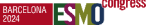 Dr. Laura Mezquita
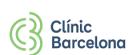 Learning points
1. Current therapeutic strategy in oncogene-addicted earlier stage NSCLC
-  Neo/Adjuvant therapy in EGFRm NSCLC
-  Neo/Adjuvant therapy in ALK+ NSCLC
-  Consolidation in EGFRmin NSCLC
2. Debates & open questions
-  Patient/Treatment selection?
-  Treatment at PD?


- Clinical development & biomarkers …
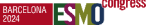 Dr. Laura Mezquita
Content of this presentation is copyright and responsibility of the author. Permission is required for re-use.
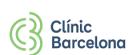 OPEN QUESTIONS
Optimal    treatment?
Treatment at PD?
Neoadjuvant
Resection
Early stage
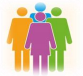 ?
Resection
Neoadjuvant
Adjuvant
Patient   selection
Resection
Adjuvant
Therapeutic strategy?
EGFRm
ALK+
Other pop
CHEMORADIATION
Consolidation
Duration?
Long-term benefit?
Biomarkers?
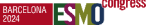 Dr. Laura Mezquita
Content of this presentation is copyright and responsibility of the author. Permission is required for re-use.
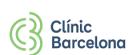 Learning points
1. Current therapeutic strategy in oncogene-addicted earlier stage NSCLC
-  Neo/Adjuvant therapy in EGFRm NSCLC
-  Neo/Adjuvant therapy in ALK+ NSCLC
-  Consolidation therapy in EGFRmin NSCLC
2. Debates & open questions
-  Patient/Treatment selection?
-  Treatment at PD?


- Clinical development & biomarkers …
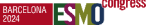 Dr. Laura Mezquita
Content of this presentation is copyright and responsibility of the author. Permission is required for re-use.
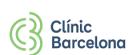 Patientselection in earlier stages
MULTIDISCIPLINARY         Thoracic Tumor Board
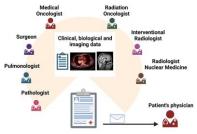 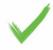 TREATMENT STRATEGY
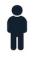 Medically       operable?
Resection
Neoadjuvant
Adjuvant
Potentially      resectable?
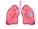 Biomarkers*
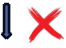 Staging (PET-CT, brain imaging)
	  Comorbidities                                     	  PS
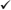 Chemoradiation
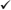 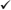 Consolidation
* PD-L1 & EGFR/ALK; other drivers also recommended – access to clinical trials
Modified from: https://www.ilcn.org/multidisciplinary-tumor-boards-six-eyes-see-more-than-two/

Content of this presentation is copyright and responsibility of the author. Permission is required for re-use.
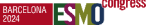 Dr. Laura Mezquita
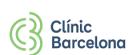 In resectable NSCLC: Optimal strategy?
TKI
NEOS

NEOADAURA?



Classical SoC
Chemo
TKI
Chemo
Adjuvant
TKI
Chemo?
Neoadjuvant
ADAURA
TKI
ALINA
Perioperatory
TKI
TKI
ALNEO
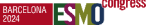 Dr. Laura Mezquita
Content of this presentation is copyright and responsibility of the author. Permission is required for re-use.
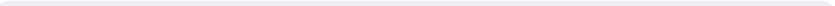 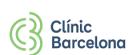 Optimal treatment strategy?
To date …                                    NEOADJUVANT                                                                       ADJUVANT
Advantages
-      Phase III evidence
-      Significant DFS improvement
-      OS benefit (ADAURA)
-      No delay for curative surgery
Advantages
-      ↑ Compliance
-      ↑ ORR
-      Safety profile favorable
Disadvantages
-      Phase II evidence
-      16% - no surgery
-      MPR lower than expected
-      Required biopsy before surgery
Disadvantages
-      Potentially less compliance?
-      Magnitude of benefit depends onstage
-      Prolonged exposure to TKI
-      Lack of defined treatment period
Modified (adapted for ALK/EGFR po) from : MountziosG, et al, Nat Rev Clin Oncol 2023

Content of this presentation is copyright and responsibility of the author. Permission is required for re-use.
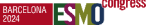 Dr. Laura Mezquita
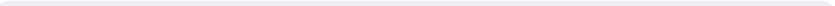 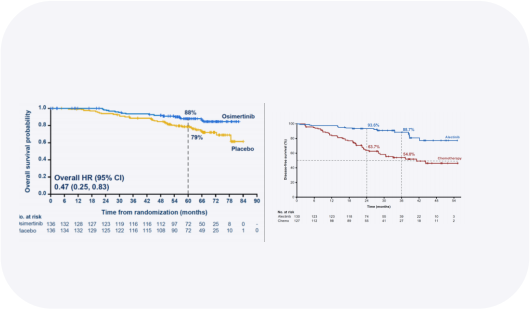 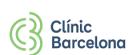 ADJUVANT SETTING
ADAURA, osimertinib                                               ALINA,alectinib





Benefit regardless
adjuvantchemo





No adjuvantchemo (40%)
Is chemostill relevant in adjuvantsetting?
Adjuvant?chemotherapy
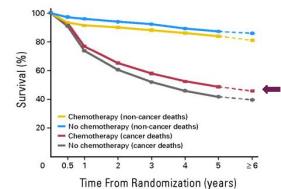 NEOADJUVANT            SETTING

NEOADAURA,
Osimertinib
(ongoing)
No adjuvantchemo
Herbstetal, ASCO 2023; Tsuboietal, NEJM 2023, Solomon, ESMO 2023

Content of this presentation is copyright and responsibility of the author. Permission is required for re-use.
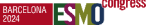 Dr. Laura Mezquita
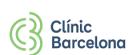 Safety & tolerance?
Osimertinib



AURA, Adjuvant Osimertinib                                                       LAURA, Osimertinib consolidation
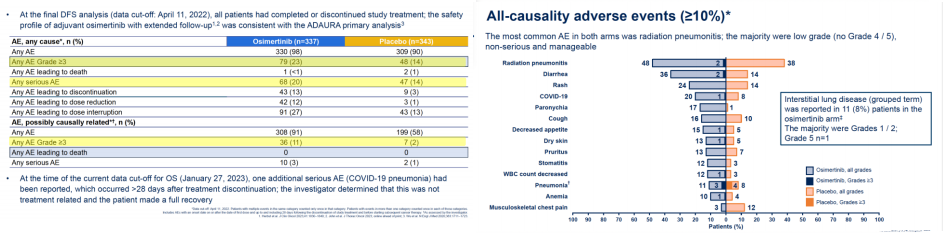 Herbstetal, ASCO 2023; Tsuboietal, NEJM 2023, Solomon, ESMO 2023; Ramalingam, ASCO 2024

Content of this presentation is copyright and responsibility of the author. Permission is required for re-use.
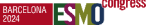 Dr. Laura Mezquita
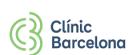 Safety & tolerance?
Alectinib
ALINA, Adjuvantalectinib







2 years                                        4 months
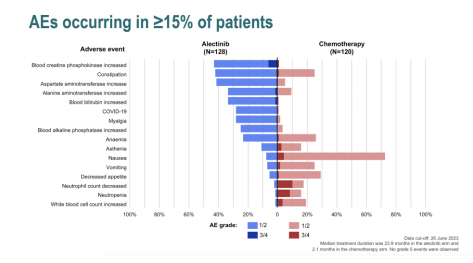 Health QoL
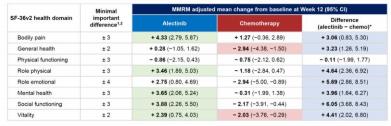 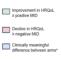 Clinical improvements from baseline for
ALECTINIB vs. chemo across all health
domains except physical functioning
Solomon BJ, ESMO 2023; Nishio M, WCLC 2024

Content of this presentation is copyright and responsibility of the author. Permission is required for re-use.
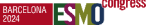 Dr. Laura Mezquita
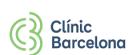 Optimal duration?
ALINA, 2 yrs
ADAURA, 3 yrs
5 yrs?
1-2 months
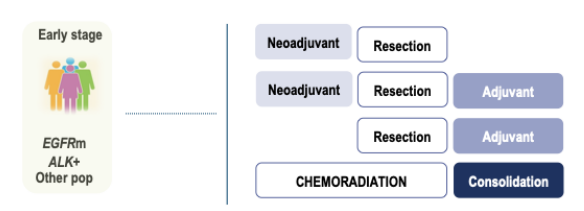 Cost
Toxicity
CNS protection?
Improved DFS/PFS
Cons
Pros
Until PD????
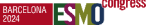 Dr. Laura Mezquita
Content of this presentation is copyright and responsibility of the author. Permission is required for re-use.
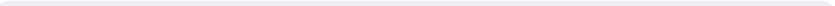 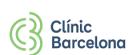 Learning points
1. Current therapeutic strategy in oncogene-addicted earlier stage NSCLC
-  Neo/Adjuvant therapy in EGFRm NSCLC
-  Neo/Adjuvant therapy in ALK+ NSCLC
-  Consolidation in EGFRmin NSCLC
2. Debates & open questions
-  Patient/Treatment selection?
-  Treatment at PD?


- Clinical development & biomarkers …
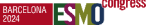 Dr. Laura Mezquita
Content of this presentation is copyright and responsibility of the author. Permission is required for re-use.
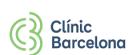 Subsequent treatment at PD?
Preliminary data
Sequential TKI
ADAURA, osimertinib
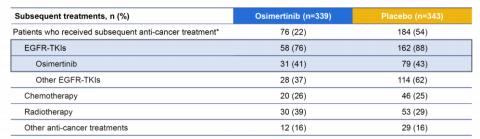 CNS - Recurrence
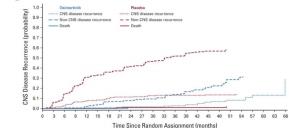 Mainly local
76%
↓ CNS PD
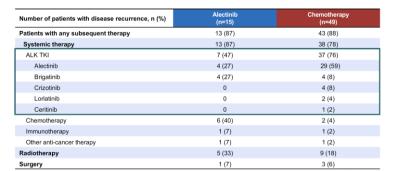 ALINA,alectinib
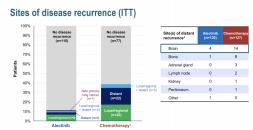 47%
Herbstetal, JCO 2023; Solomon BJ, ESMO 2023

Content of this presentation is copyright and responsibility of the author. Permission is required for re-use.
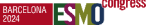 Dr. Laura Mezquita
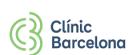 Subsequent treatment at PD?
Criteria for treatment
selection?
Advanced stage - UPFRONT
Rechallenge
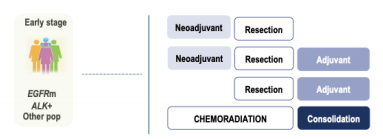 RECURRENCE
	     Pattern of PD
	     Previous TKI
	     Disease free interval
	     Molecular resistance
TKI
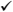 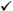 TKI + chemotherapy
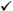 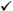 Other drugs
DFS                                                                                PFS1                                                                                           OS
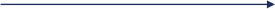 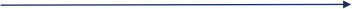 More FU & long-term BENEFIT data


Content of this presentation is copyright and responsibility of the author. Permission is required for re-use.
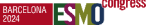 Dr. Laura Mezquita
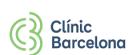 Learning points
1. Current therapeutic strategy in oncogene-addicted earlier stage NSCLC
-  Neo/Adjuvant therapy in EGFRm NSCLC
-  Neo/Adjuvant therapy in ALK+ NSCLC
-  Consolidation in EGFRmin NSCLC
2. Debates & open questions
-  Patient/Treatment selection?
-  Treatment at PD?


- Clinical development & biomarkers …
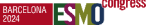 Dr. Laura Mezquita
Content of this presentation is copyright and responsibility of the author. Permission is required for re-use.
Clinical development: “Classical” approach                                   


Targeted therapies                                                                   Targeted therapies + chemo
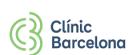 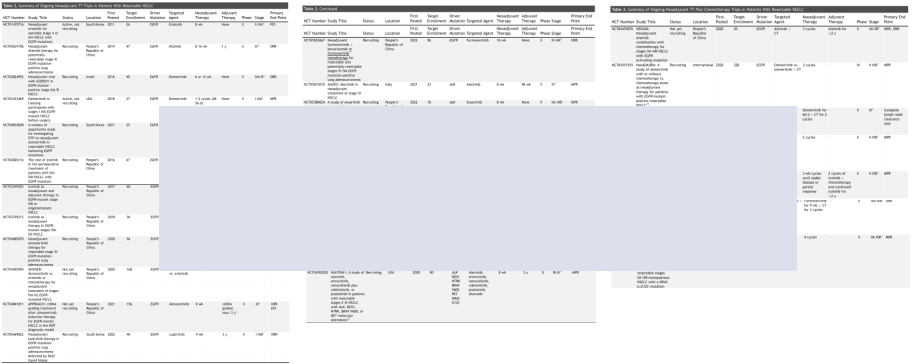 Phase 2 single arm design:
-      Small sample sizes
-      Heterogeneous design (i.e., primary endpoint, N, stage, treatments, duration, etc.)

	     KEY CLINICAL QUESTIONS:
-      Phase 3 studies for all these small pop?
-     Approval will be based on which one?
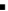 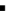 Neo/Adjuvantstudies (ongoing)
Lee JM etal,JTO 2023

Content of this presentation is copyright and responsibility of the author. Permission is required for re-use.
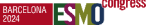 Dr. Laura Mezquita
POTENTIAL APPLICATIONS:
	     Risk stratification
	     Response monitoring (detection of early PD)
	    Treatment decisions (adjuvant & consolidation)
- Escalation strategies
- De-escalation strategies
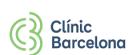 Biomarkers can guide decisions?
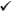 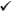 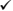 -
-
	
-

-
Molecular biomarkers:
TP53 mutation
Other co-occurring alt.
Blood-based biomarkers:
MRD detection
ctDNA detection & clearance
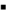 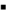 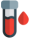 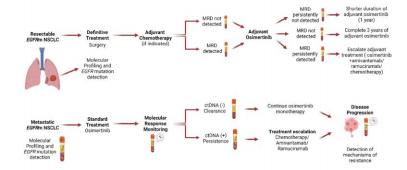 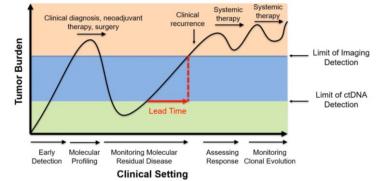 Vellanki PJ, et al. J Immuno Cancer 2023; Desai A et al, Cancer 2024; Marinello A, Cancer Treat Rev 2024

Content of this presentation is copyright and responsibility of the author. Permission is required for re-use.
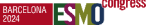 Dr. Laura Mezquita
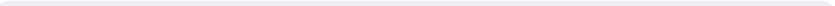 persistent cancer cell
Therapeutic
strategies for
DTPs
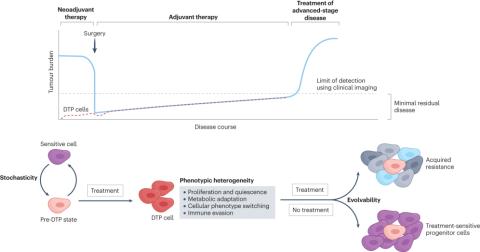 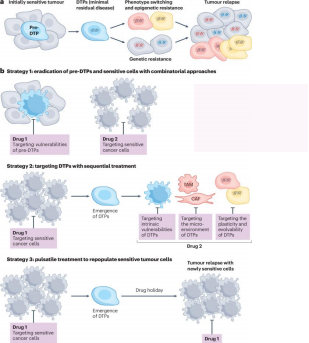 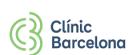 Understanding the resistance – for clinical development
Drug-Tolerant Persistent Cells (DTP)
Clinical trials ongoing – molecular mechanisms of DTP
Russo M, et al, Nat Rev Cancer 2024; PuY, Nat Rev Clin Oncol 2023

Content of this presentation is copyright and responsibility of the author. Permission is required for re-use.
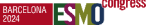 Dr. Laura Mezquita
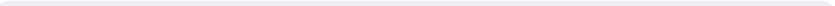 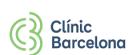 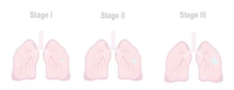 TAKE-HOME MESSAGES


Oncogene-driven earlier stage NSCLC
EGFRm: Osimertinib
-      Adjuvant therapy after resection in stage IB-IIIA – OS/DFS benefit (SoC)
-       Consolidation after definitive chemoradiation – DFS benefit
	    ALK+: Alectinib
-     Adjuvant therapy after resection with no prior adjuvantchemo – DFS benefit
	    Neo/Adjuvant therapy: data emerging, ph 2/3 ongoing
	    Beyond EGFRm/ALK+: under investigation
	    Open questions: patientselection, optimal treatment?, duration (!), treatment at PD?

	    Future: Clinical trials - new designs, involving biomarkers (i.e., MRD, ctDNA, DTP...) & their applications
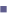 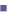 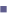 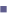 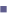 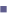 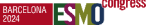 Dr. Laura Mezquita
Content of this presentation is copyright and responsibility of the author. Permission is required for re-use.
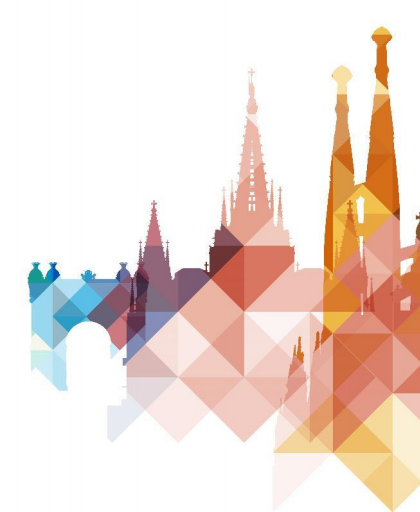 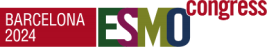 ¡MUCHAS GRACIAS!
lmezquita@clinic.cat
@LauraMezquitaMD
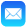 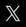 European Society for Medical Oncology (ESMO)
Via Ginevra 4, CH-6900 Lugano
T. +41 (0)91 973 19 00
esmo@esmo.org


esmo.org